BEP
Bireyselleştirilmiş eğitim programı özel gereksinimli bireyin gelişim veya ona uygulanan programın gerektirdiği disiplin alanlarında (öz-bakım, akademik beceriler, sosyal beceriler, iletişim vb.) eğitsel gereksinimlerini karşılamak üzere uygun eğitim ortamlarından (okul, özel eğitim okulu, özel sınıf, İş okulu, vb.) ve destek hizmetlerden (kaynak oda, sınıf-içi yardım, dil ve konuşma terapisi, fiziksel rehabilitasyon vb.) en üst düzeyde yararlanmasını öngören eğitsel programlardır..
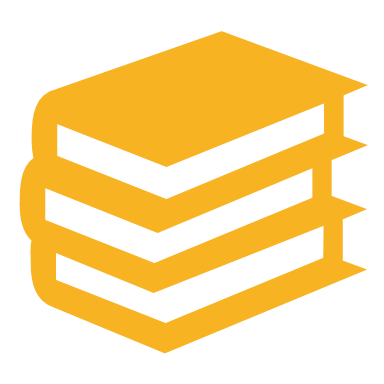 Bep,normal okul programındaki değişiklikleri ve uyarlamaları içeren ve her özel eğitim gerektiren öğrenci için hazırlanan yazılı bir plandır.Özel eğitim gerektiren öğrencinin gelişimini gözlemek ve iletişim kurmak için öğretmenlere yardımcı olan bir araçtır.Okul personeli ve destek hizmetleri veren kişilerin birlikte geliştirdikleri, uygulandıkları ve gelişmeleri izledikleri bir plandır.Gerektiğinde düzeltilebilen ve değiştirilebilen esnek bir çalışma programıdır.
Bireyselleştirilmiş Eğitim Programının Amacı
Kimlerin BEP’e İhtiyacı Vardır?
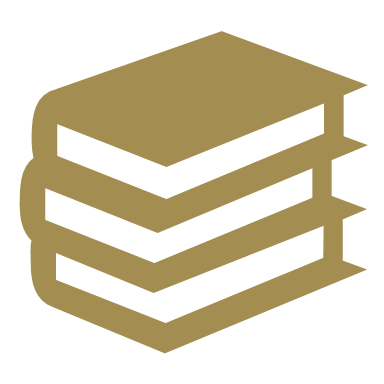 Aynı yaş grubundaki çocuklara sağlanan eğitim olanaklarından yararlanmasını engelleyen özel eğitim gereksinimi olan bireylerin,Engeli ya da yetersizliği, eğitimsel performansını olumsuz olarak etkileyen bireylerin,Gereksinimlerinin karşılanması için özel düzenlenmiş destek eğitime gereksinim duyulan bireylerinbireyselleştirilmiş eğitim programına ihtiyacı var demektir.
BEP’in Yararları
BEP Süreci 7 Temel Aşamadan Oluşur:
BEP Nasıl Hazırlanır?
Amaçları Belirlemenin ve Yazmanın Nedenleri
Uzun Dönemli Amaçların ( Amaç ) Seçiminde Dikkat Edilecek Faktörler:
Uzun Dönemli Amaç Yazımına ÖrneK:
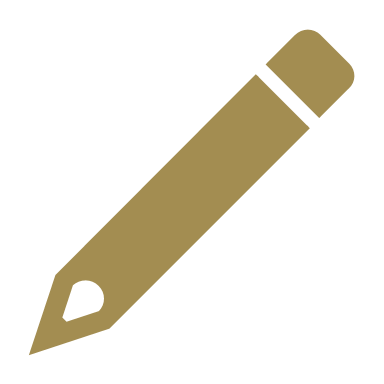 Veli 1. dönem sonunda 3 basamaklı doğal sayılarla eldesiz toplama işlemi yapıp sonucunu yazar-söyler.
Kısa Dönemli Amaçlar ( Davranışlar ) ve Yazımı:
BEP NASIL DEĞERLENDİRİLİR?
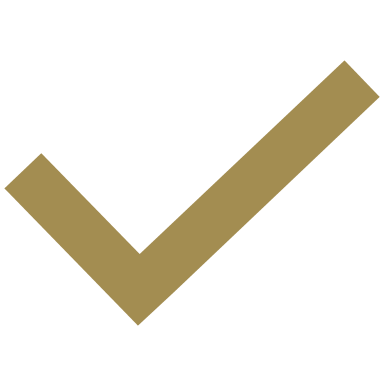 BEP geliştirme birimi, üyelerin değerlendirme raporlarını alır ve BEP’ in amaçları doğrultusunda, bireydeki ilerlemeyi değerlendirir.Bu değerlendirmeye göre, ilerleme kaydedilmişse BEP’ in sonraki amaçları belirlenir. Öngörülen süre içerisinde bireyselleştirilmiş eğitim programının uzun dönemli amaçları doğrultusunda ilerleme kaydedilememişse, ilerlemeyi sınırlandıran ya da engelleyen nedenler belirlenir.
Bep’te İlerlemeyi Engelleyen Nedenler
Etkili BEP İçin Öneriler